Phänomene der Phonologie
Sommersemester
2020
Frankfurt
Prof. Caroline Féry
9Vokale und Schwa
13.06.20
2
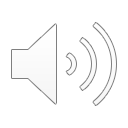 Deutsche Vokale                           gespannt              ungespannt









Und die drei Diphthonge: [aɪ̯] Hai, [aʊ̯] Bau, [ɔʏ̯] Heu
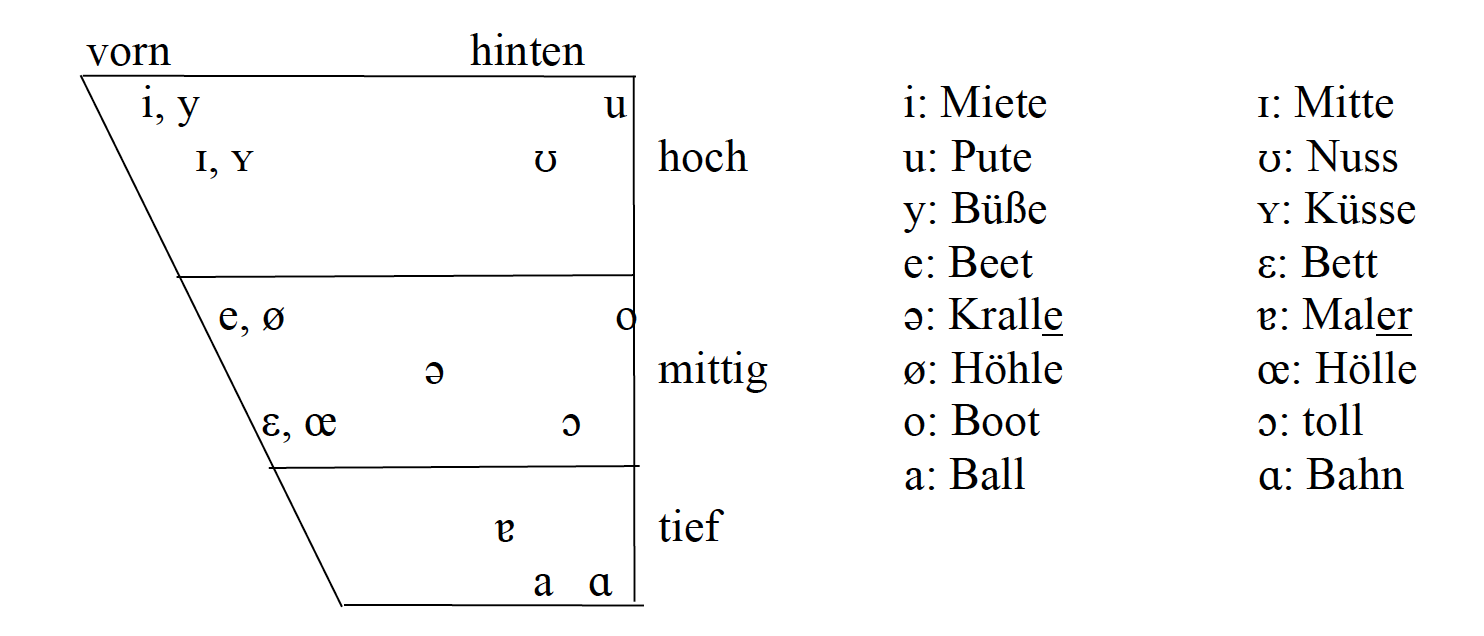 13.06.20
3
Die Vokale werden nach Höhe (drei Bereiche in der vertikalen Dimension), vorne-hinten (zwei Bereiche in der horizontalen Dimension), Rundung sowie gespannt-ungespannt klassifiziert. 

Gespannte Vokale können lang sein: 
	Miete, Huhn, wohnen, Düne, Höhle
Ungespannte Vokale sind immer kurz:
	Mitte, Hunne, Wonne, dünne, Hölle

Die Länge korreliert mit der Betonung des Vokals.
13.06.20
4
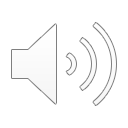 Gespannte und ungespannte Vokale
Ungespannte Vokale besetzen eine Silbenposition aber gespannte Vokale besetzen zwei Silbenpositionen 

Hierfür gibt es drei Gründe:

1. Offene vs. geschlossene Silben (Distribution)
2. Länge unter Betonung (Quantität)
3. Anzahl der tautosyllabischen Kodakonsonanten
13.06.20
5
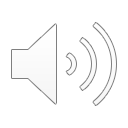 Erster Unterschied zwischen gespannten und ungespannten Vokalen: 
Distribution in der Silbe. 

Kurze ungespannte Vokale (außer Schwa) dürfen nicht in offenen Silben stehen, sondern nur in geschlossenen. 
Ungespannte Vokale nur in geschlossenen Silben
	Helm			[hεlm]			
	Müll			[mʏl]	
	Birne			[bɪʁnә]	 
	Robbe			[ʁɔbә]
In Wörtern wie Kippe, Robbe, Mitte, Widder, Backe, Roggen, offen, Masse, lache, Komma, trenne, Hölle, irren gehört der mediale Konsonant gleichzeitig zu beiden Silben. Der Konsonant ist ambisyllabisch.
13.06.20
6
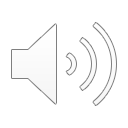 Dagegen kommen gespannte Vokale in offenen wie in geschlossenen Silben vor.
Am Ende des Worts: nur gespannte Vokale
  Mútti	 [mʊti] 		Ótto	    [Oto]	*[Otɔ ] 			
  Áuto	 [aʊ̯to]			Káffee     [kafe]	*[kafε] 		
Offene Silbe in wortinterner Position
  Ökonomie	 [ø.ko.no.mi:]		Metáll	[me.tal]
  kulinárisch	 [ku.li.na:.ʁɪ∫]
Geschlossene Silbe
Lohn	[lo:n]			 Hut	[hu:t]
Hiatposition
  Día	 [di:.a]    		Oáse	 [o.a:.zә]
13.06.20
7
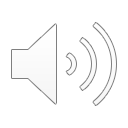 Zweiter Unterschied zwischen ungespannten und gespannten Vokalen: Länge der Vokale unter Betonung. 
Ungespannte Vokale sind immer kurz, egal, ob sie betont oder unbetont sind.
Gespannte Vokale haben jedoch eine variable Länge, abhängig von der Betonung. 
 
Gespannte Vokale mit Hauptbetonung
	Bésen			[be:.zņ]				
	Hut			[hu:t]
	Nóte			[no:.tә]
13.06.20
8
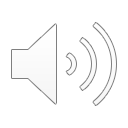 Dritter Unterschied zwischen gespannten und ungespannten Vokalen:
Anzahl von (nicht-appendikalen) Konsonanten in der Koda (Reimpositionen). 

Ungespannte Vokale können von maximal zwei nicht-appendikalen Konsonanten in der Silbe gefolgt werden.

Lump	[lʊmp] 	*[lʊlmp]		
flink	[flɪŋk] 	*[flɪʁŋk]
Helm	[hεlm] 	*[hεlmp]
13.06.20
9
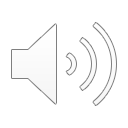 Gespannte Vokale können von einem einzigen Konsonanten gefolgt werden.
Hehl	[he:l], *[he:lk]			
Lohn	[lo:n], *[lo:ʁn]
Bein	[baɪ̯n],  *[baɪ̯ln]	(vgl mit Feuer: 2 Silben)

Der Unterschied zwischen den zwei Klassen von Vokalen korreliert mit der Anzahl der Positionen in der Silbe, die mit den Vokalen assoziiert sind: eine für die ungespannten, zwei für die gespannten Vokalen.
13.06.20
10
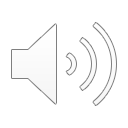 In nicht-finaler Position haben Silben meistens zwei Positionen. 

Metáll	[me.tal] 		nicht [meʁ.tal]
kulinárisch	[ku.li.na:. ʁɪ∫]	nicht [kum.li.na:. ʁɪ∫]	
Harmónika	[haʁ.mo:.ni.ka] 	nicht [haʁ.mo:k.ni.ka]

Aber manche zweisilbigen Wörter haben eine initiale längere (dreipositionale) Silbe, wie Müsli, Arktik, Klempner, Leutnant, die oft als komplexe Wörter angesehen werden können: möglicherweise sind -li, -ik und -er -ner suffixartig.
13.06.20
11
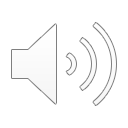 Zusammenfassung

Gespannte Vokale besetzen zwei Positionen in der Silbe.
Ungespannte Vokale besetzen eine Position in der Silbe.
Der Reim besetzt maximal drei Positionen:
	gespannte Vokale (2) + 1 Konsonant
	ungespannter Vokal (1) + 2 Konsonanten
13.06.20
12
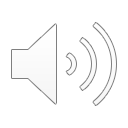 Schwa
Distribution von Schwa:
Nicht in der ersten Silbe eines Morphems, es sei denn die erste Silbe ist ein Präfix: Ge-schrei oder Be-amter. 
Mediale Schwasilben sind vergleichsweise selten: Schmetterling, Pampelmuse, Abenteuer, usw.
Schwa ist meistens morphemfinal: Lampe, Ehe, usw. 
Schwa ist superleicht, trägt nie die lexikalische Betonung.
Es kann vor dorsalen Konsonanten [ŋ], [k] nicht stehen  (Wurzel 1970).
13.06.20
13
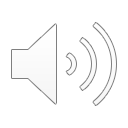 a. 	Vor Labialen: Atem, kleinem
     Vor Koronalen: badet, Rades, laufen
Vor Dorsalen kein Schwa: eisig ([aɪ̯zɪç], *[aɪ̯zәç])
	Lehrling ([leʁlɪŋ], *[leʁlәŋ])
Auch nicht vor [∫] neidisch ([naɪ̯dɪ∫], *[naɪ̯dә∫])
13.06.20
14
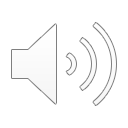 Schwa als Reduktionsvokal (wie im Englischen)?
 
Manchmal ja: unbetonte Variante von [e] und [ε]
	Leben – lebendig 	
	Italien – italienisch 
	Hanse – Hanseat 
Manchmal auch als unbetonte Variante von anderen Vokalen:	
	a.  [i]  Omen – ominös. Alpen – alpin
	b.  [o]  Metapher – metaphorisch,  Apostel – apostolisch
	c.  [u]  Fabel – fabulieren,  Triangel – triangulär
13.06.20
15
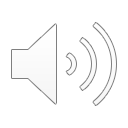 1. 	Omen – ominös, Fabel – fabulieren und viele andere: keine Alternation zwischen betonter und unbetonter Silbe.
2. 	Semantisch nur gering aufeinander bezogen, obwohl etymologisch verwandt sind.
3. 	Im Normalfall hat das unbetonte Gegenstück eines betonten Vokals dieselbe Qualität wie der betonte Vokal:
 
	Ökonom/Ökonomie, national/Nationalität, Kultur/kulturell
13.06.20
16
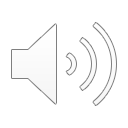 Schwa findet sich öfter in Adjektiven, die ansonsten ALV in der Prädikativposition unterliegen würden:

	a. müde, öde, träge, weise
	b. groß, blass, rot, weit, grün, blau (aber gelb, brav, klug)
13.06.20
17
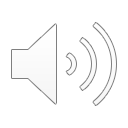 Schwa kann leicht getilgt werden, vor allem wenn es stammfinal ist, und der Stamm wird deriviert mit einem Suffix:

	böse		bos-haft	
	Rose		ros-ig	
	Däne		Dän-in
	Sonne		sonn-ig
13.06.20
18
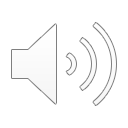 Schwa als Morphem
 
Schwa als Morphem in der Flexion (oft) und Derivation (selten):
 
Derivationsaffixe, die die Kategorie des Worts ändern, wie hier ein Adjektiv wird zu einem Nomen unter dem Einfluss des Morphems –e (plus Umlaut)	 
Nominalisierungsmorphem: gut/Güt-e, rot/Röt-e
13.06.20
19
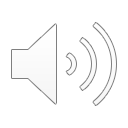 Schwa als Morphem in der Flexion
	

	a. Verbalflexion: 1.Pers. Sg., Imperativ: ich lach-e, lache-e
	b. Adjektivflexion: klein-e, alt-e
 	c. Nominalflexion (Plural): Bach/Bäch-e, Hund/Hund-e
13.06.20
20
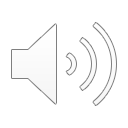 Silbische Konsonanten (kein Schwa ist nötig, nur der sonorante Konsonant)
 
/a:tm/ /ze:gl/ oder /wandʁ/: der finale Sonorant kann ein Konsonant sein, aber auch ein Silbennukleus, in welchem Fall er vokalisch ist. 
Underivierte Stämme: der Sonorant ist vokalisch 
a. Nasale: Atem [a:tm̩], trocken [tχɔkn̩], Regen, Segen, eben
b. [l]: Himmel [hɪml̩], Segel [ze:gl̩], Adel, Tadel, Nebel, Möbel, dunkel, Ekel 
c. [ʁ]: Wander [vandɐ] , Wunder, nieder, locker, Filter, düster, wieder, Ruder, Butter, Schauder, Zauber, Kater, Wetter, Alter
13.06.20
21
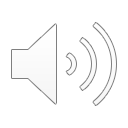 Komposition: der Sonorant ist vokalisch, wie in den underivierten Stämmen:

	a. Nasal: Regenbogen, Atemzug, Trockengebiet, Sommerregen
	b. [l]: himmelblau, dunkelrot, Möbelladen
	c. [ʁ]: Wanderschuhe, butterzart, Frischbutter
13.06.20
22
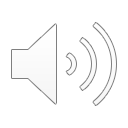 Derivierte Stämme: Derivation mit konsonanteninitialem Suffix: wieder wie in den underivierten Stämmen ist der Sonorant vokalisch 
	
	a. Nasal: regen-los, Trocken-heit, atem-los
	b. [l]: tadel-los, ekel-haft, Adel-tum
	c. [ʁ]: Alter-tum, wunder-bar, wider-lich, zauber-haft, Sauber-keit
13.06.20
23
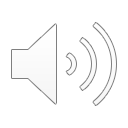 Aber in derivierten Stämmen mit vokalinitialem Suffix ist der Sonorant konsonantisch 

		Sonorant ist silbisch	Sonorant ist konsonantisch
Nasal		      		 –		(kurz-)atmig, regnerisch, Trockner
[l]	Segelung, nebelig 			Segler, Seglung, himmlisch, neblig, 
						ähnlich, eklig
[ʁ]	Wanderer, Bewunderung		niedrig, filtrieren, schaudrig, buttrig
	Niederung Witterung		Erniedrigung, wittrig
13.06.20
24
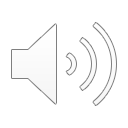 Flektierte Stämme: Infinitive silbisches [n] (Wiese  1986, 1996)
	a. baden, lachen, laufen, arbeiten
	b. bauen, gehen, sehen, bohren, fahren
 
(Infinitive (mit silbischem Sonoranten)	
	a. Nasal [n̩]: regnen, trocknen, ebnen, eignen, segnen
	b. [l̩]: untertunneln, labeln, tadeln, adeln, anhimmeln, segeln, ähneln
	c. [ɐ]: benummern, triggern, kellern, bewundern, lockern
13.06.20
25
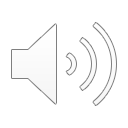 Adjektivische Flexion: immer silbisch
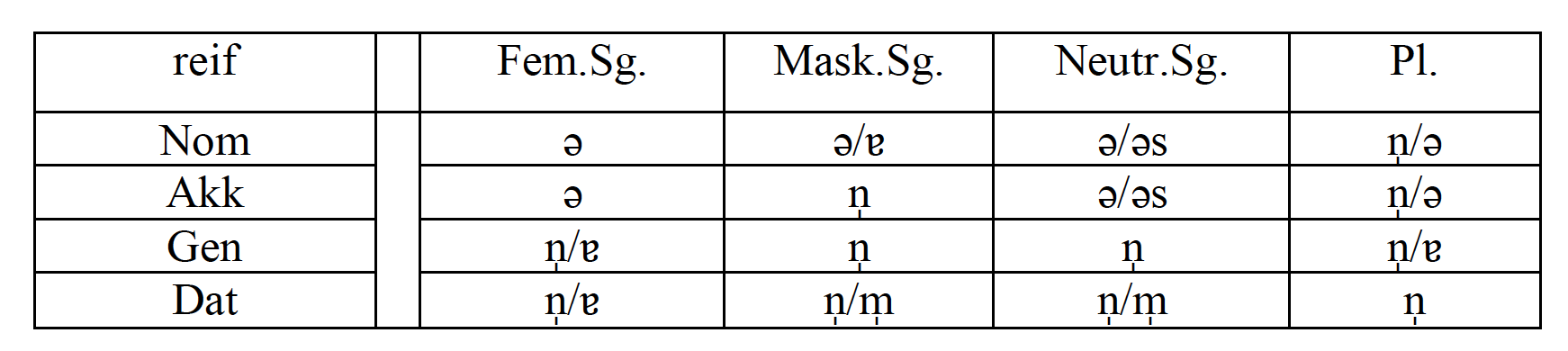 13.06.20
26
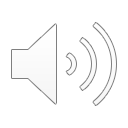 Adjektivflexion ist silbisch		
	a. Nasal: den trockenen (Tüchern)
	b. [l]: den dunklen (Kellern)
	c. [ʁ]: den lockeren, den wackeren, den teuren
 
Kein silbisches [l] plus Schwa: *[l̩ә] 
 
Nominalflexion	
	a. Nasal: Regens, Trockens 
	b. [l]:  Tadels, Rudern, Dunkeln, Segeln
	c. [ʁ]: Ruders
13.06.20
27
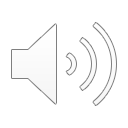 Zusammenfassung
Schwa ist oft epenthetisch und es ist der epenthetischer Vokal
13.06.20
28
Bis nächste Woche!